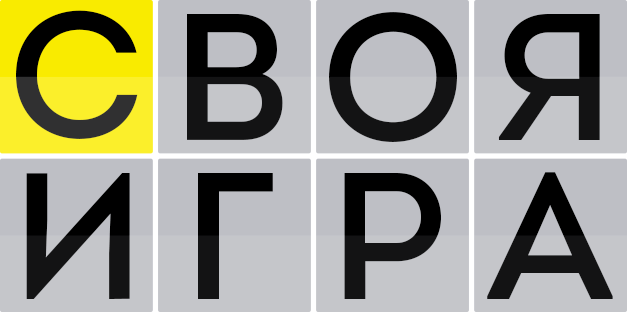 Викторина
В какой стране Пётр I учился морскому и корабельному делу?
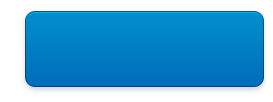 Узнать ответ
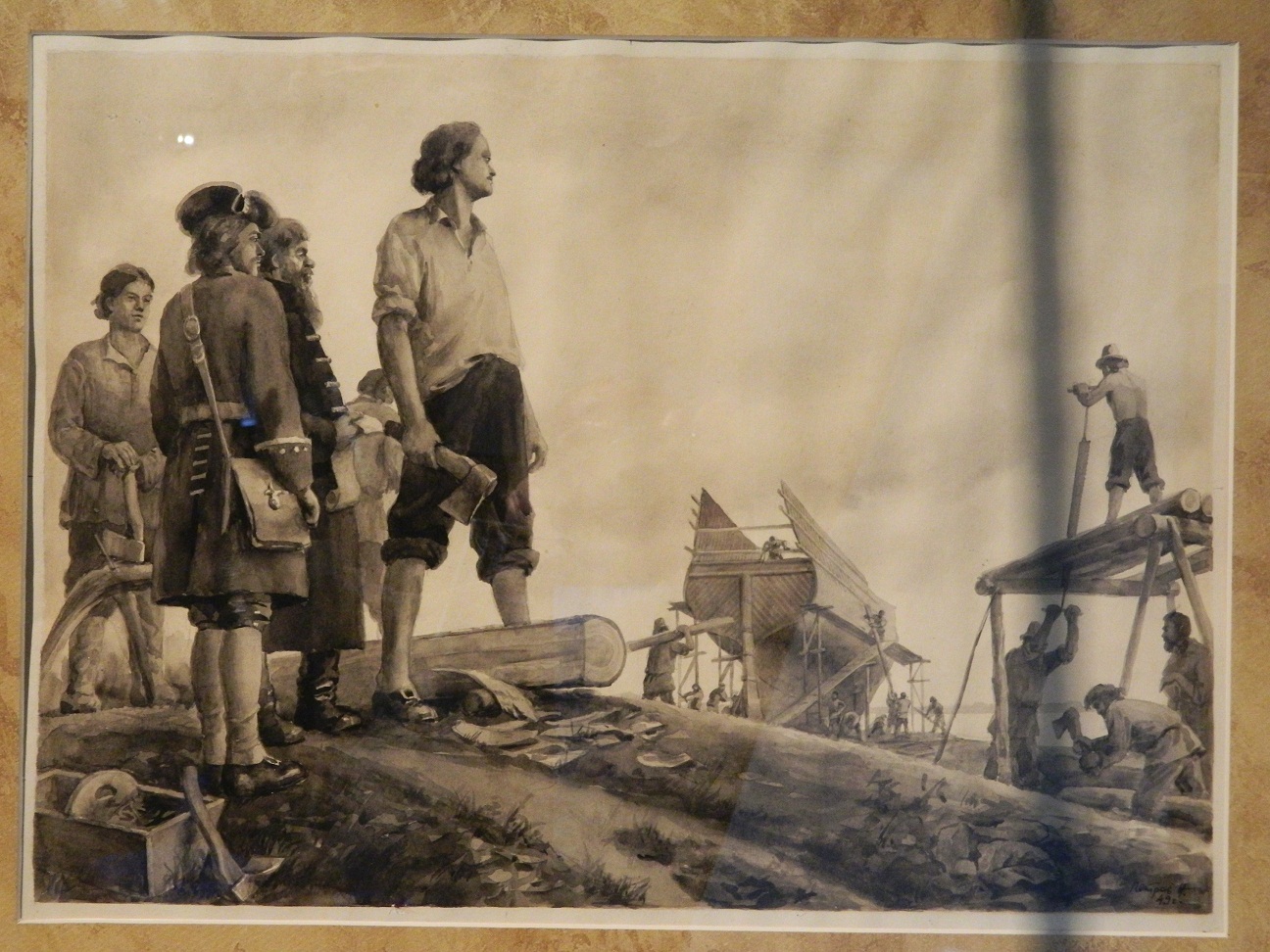 В Голландии.
Вернуться к выбору тем→
Сколько ремёсел знал 
Пётр I?

 А какое ремесло ему не давалось?
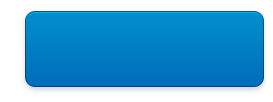 Узнать ответ
Четырнадцать, но лишь научиться плести лапти так и не смог.
Вернуться к выбору тем→
Сколько лет было Петру I, когда его провозгласили царём?
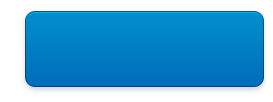 Узнать ответ
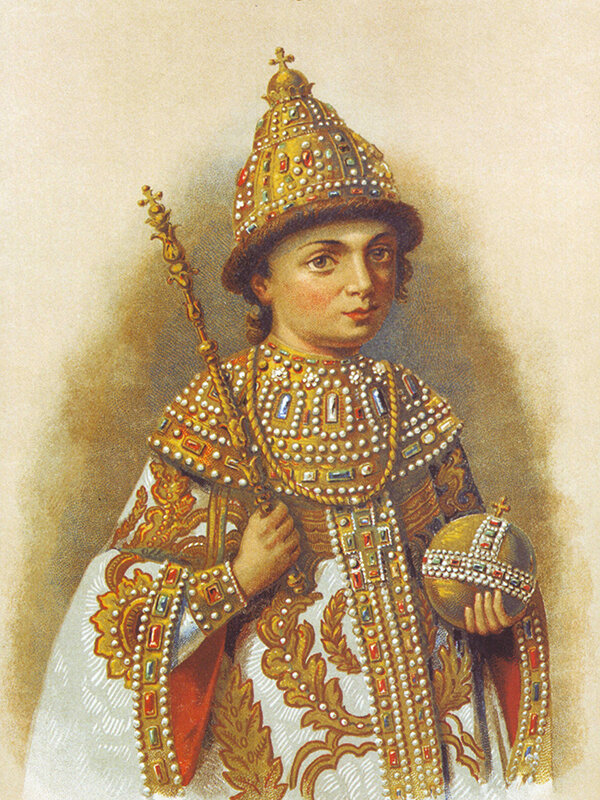 Петру было 10 лет, но до его совершеннолетия правила Россией его сестра Софья.
Вернуться к выбору тем→
За что Петр I получил титул Великий?
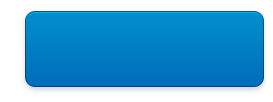 Узнать ответ
За многочисленные преобразования в России и придания государству статуса ведущей европейской державы.
Вернуться к выбору тем→
Имея тягу к военному делу, 
Пётр I создал два «потешных» полка, которые положили начало русской гвардии. 

О каких полках идёт речь?
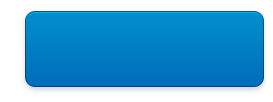 Узнать ответ
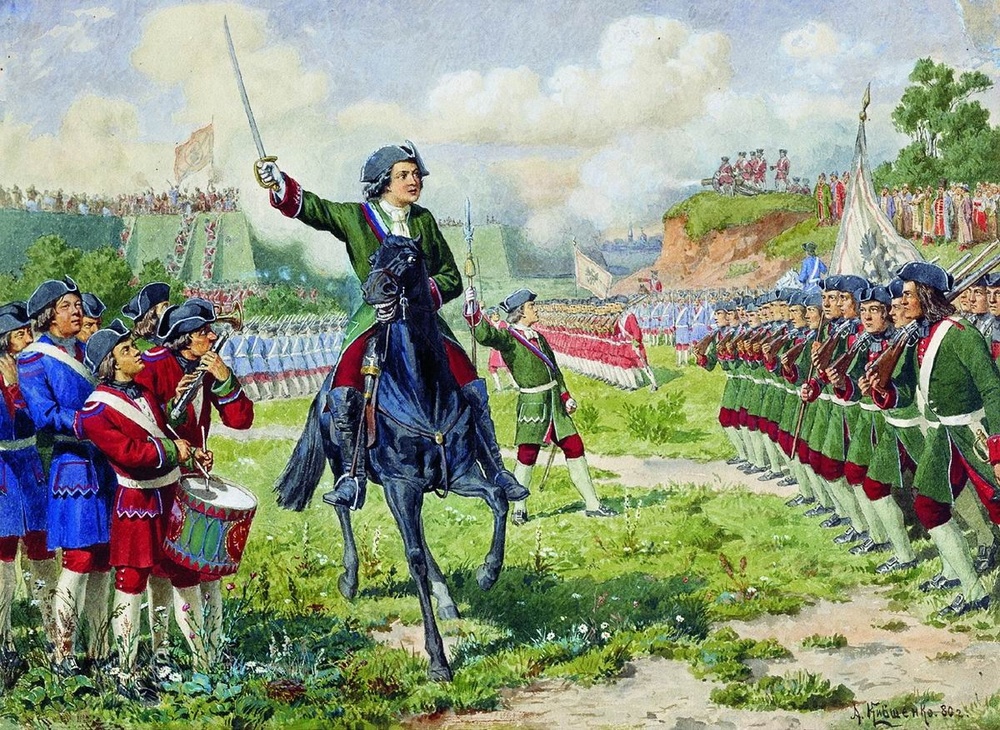 Семёновский и Преображенский полки.
Вернуться к выбору тем→
Что называют «Дедушкой русского флота»?
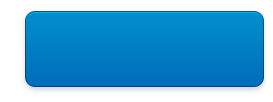 Узнать ответ
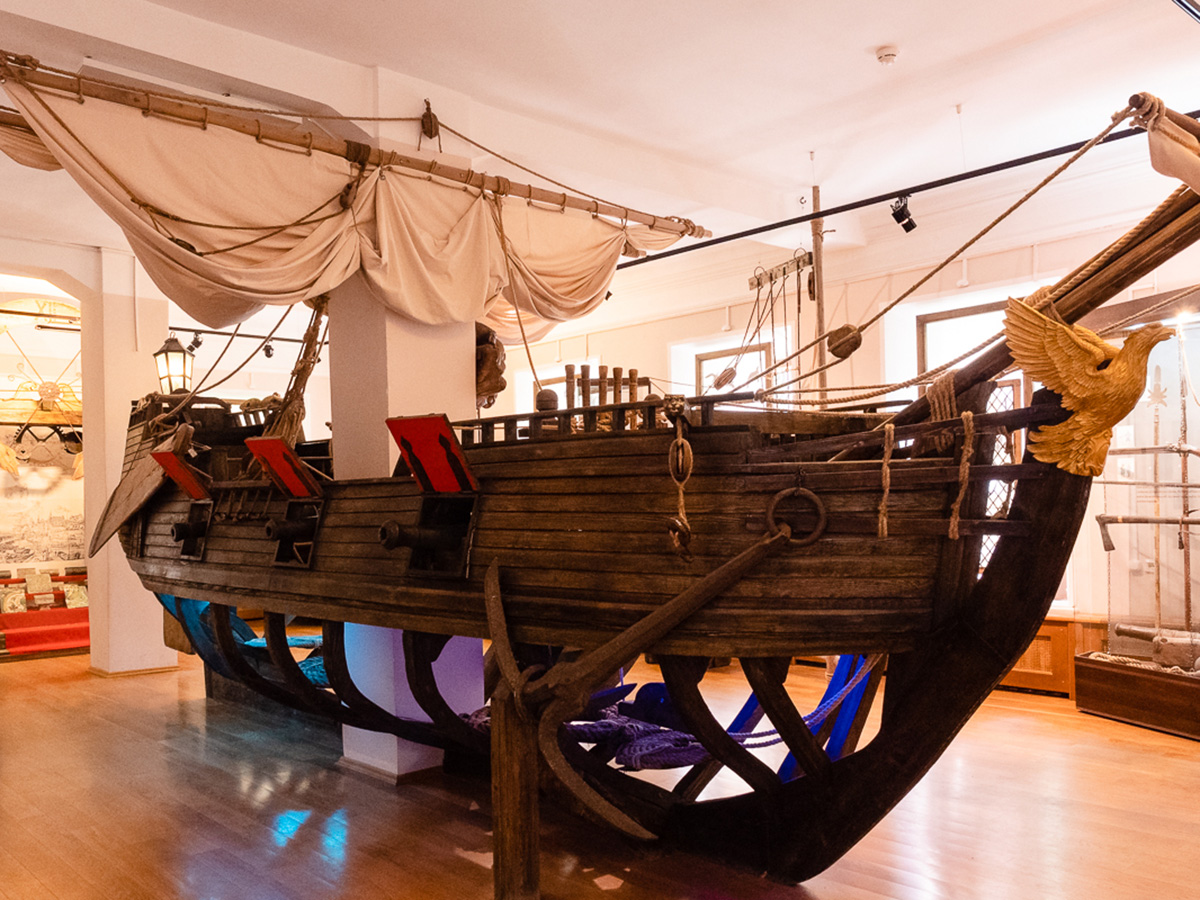 Ботик Петра I.
Вернуться к выбору тем→
В память о Потешных войсках в Москве до 1917 года была ….. набережная, ныне набережная Ганнушкина. 

Как называлась набережная?
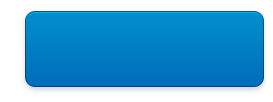 Узнать ответ
Потешная набережная.
Вернуться к выбору тем→
Юный Пётр перенёс игру в солдатики в жизнь. В одном из сел возвели городок «Пресбург». Потешные войска штурмовали его, лазили по обрывам, играли в «разбойников». 

В каком селе возвели городок?
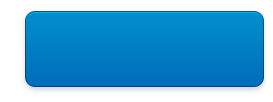 Узнать ответ
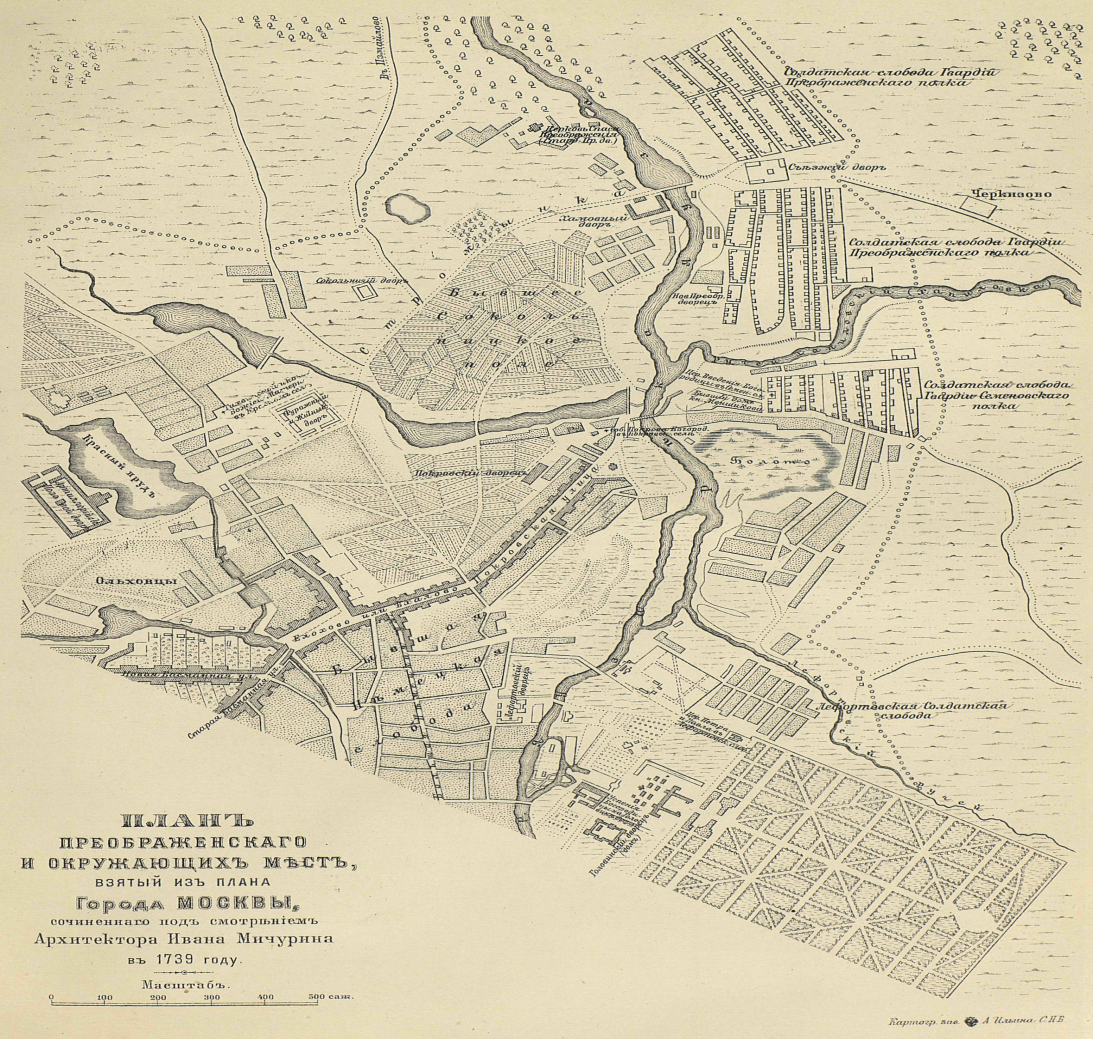 Село Преображенское.
Вернуться к выбору тем→
Петр Алексеевич был инициатором открытия первого учебного заведения для девочек. 

Какое название присвоено этому заведению?
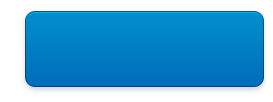 Узнать ответ
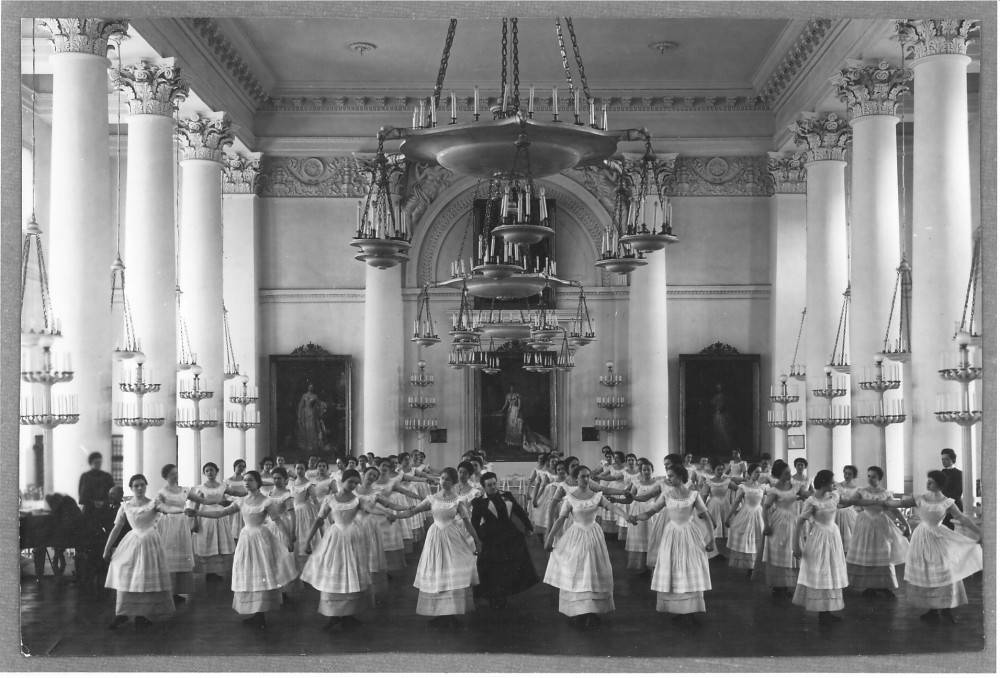 Институт благородных девиц.
Вернуться к выбору тем→
Петр I, вернувшись из-за границы организовал музей редкостей, получивший название:…..
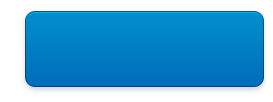 Узнать ответ
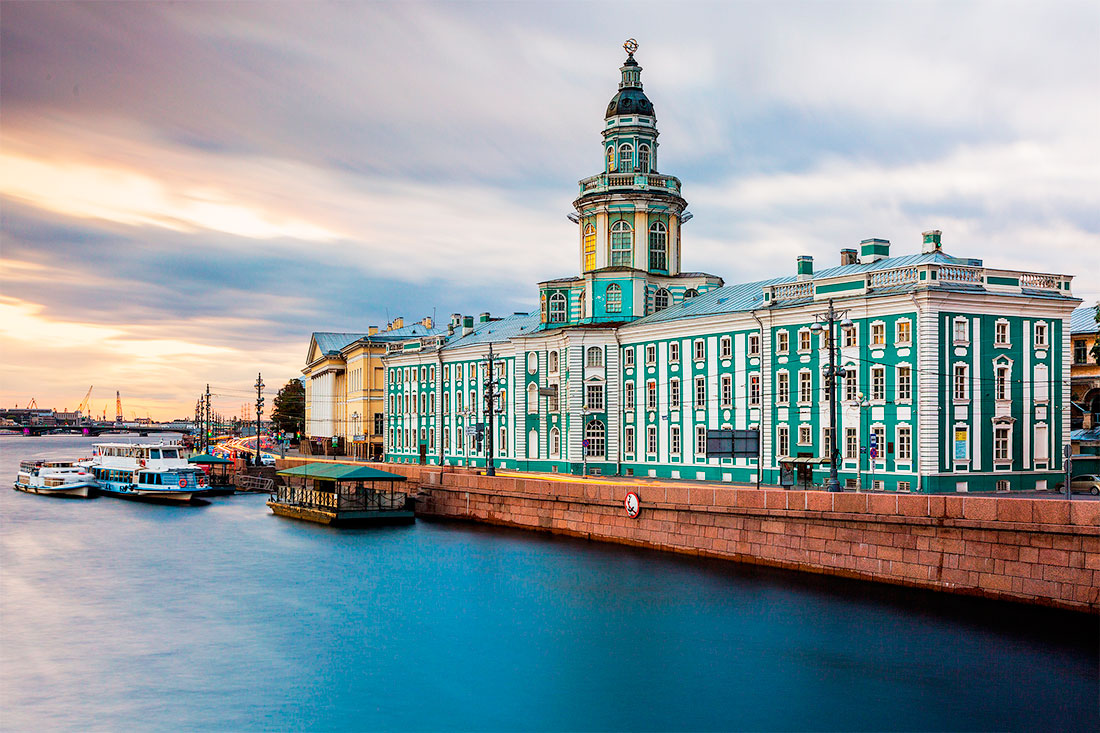 Кунсткамера.
Вернуться к выбору тем→
Петр I издал указ: " Учить всех дворянских детей "цифири и геометрии", а тем, кто не усваивал этих премудростей, он запрещал …
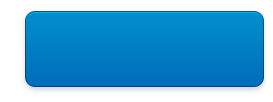 Узнать ответ
жениться».
Вернуться к выбору тем→
Если сможете, постарайтесь закончить Указ Петра I: «Впредь указую господам сенаторам речь в присутствии держать не по писанному, а токмо своими словами, дабы…»
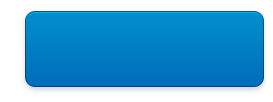 Узнать ответ
…дабы дурь каждого видна была всякому».
Вернуться к выбору тем→
В честь кого было дано название Санкт-Петербург?
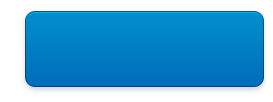 Узнать ответ
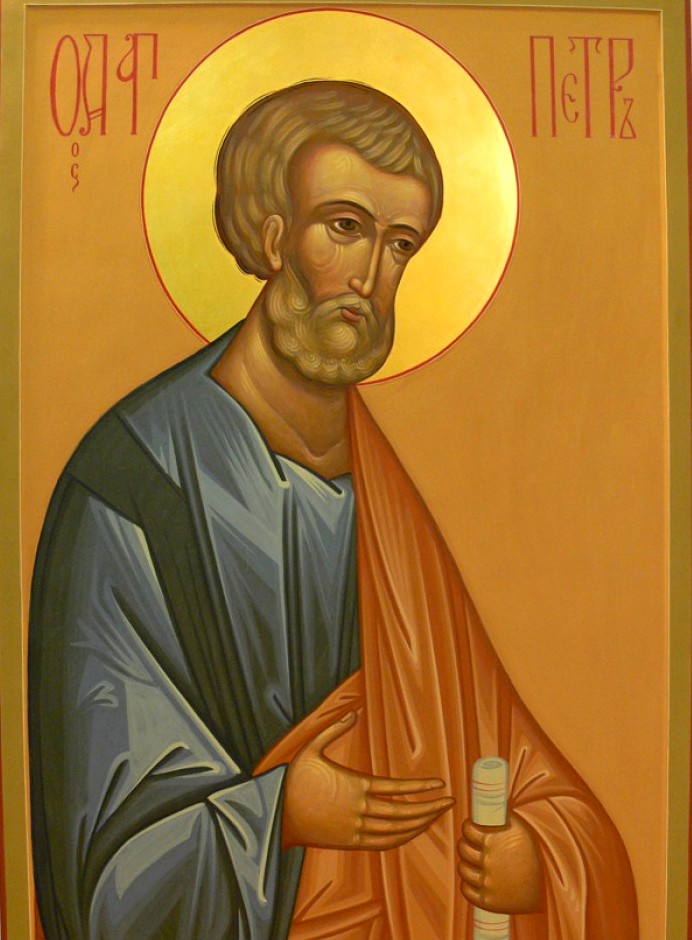 Апостола Петра.
Вернуться к выбору тем→
С какого сооружения началось строительство Санкт-Петербурга?
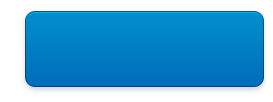 Узнать ответ
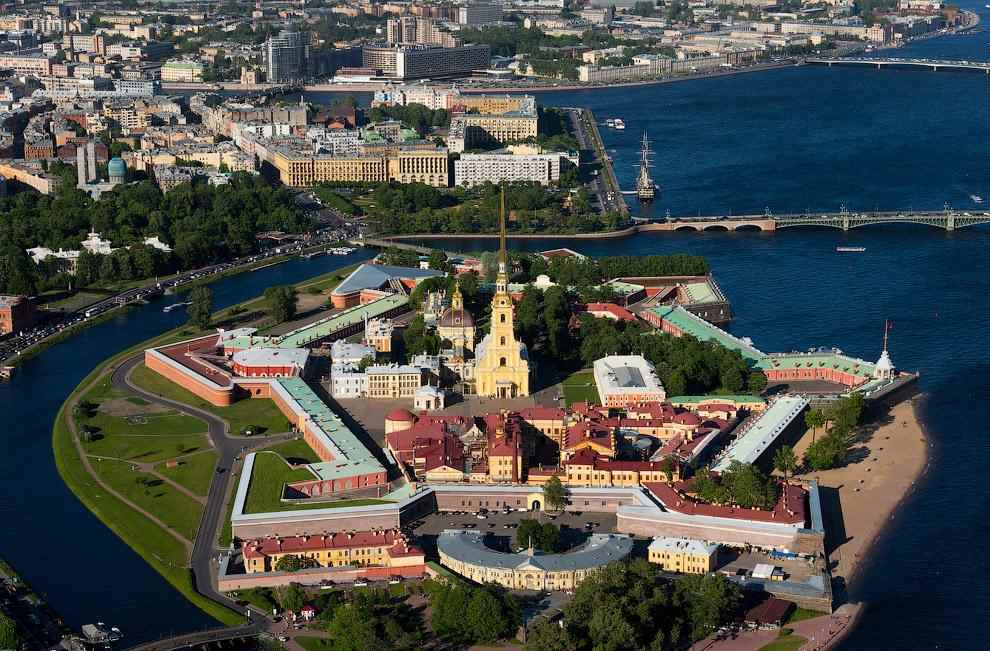 Петропавловская крепость.
Вернуться к выбору тем→
В каком году был основан город Санкт-Петербург?
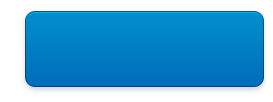 Узнать ответ
В 1703 году.
Вернуться к выбору тем→
Назовите крупнейший православный мужской монастырь, непосредственно подчиненный патриарху, где покоятся останки одного из    известнейших защитников Русской земли XIII века?
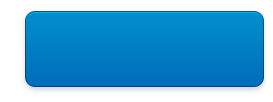 Узнать ответ
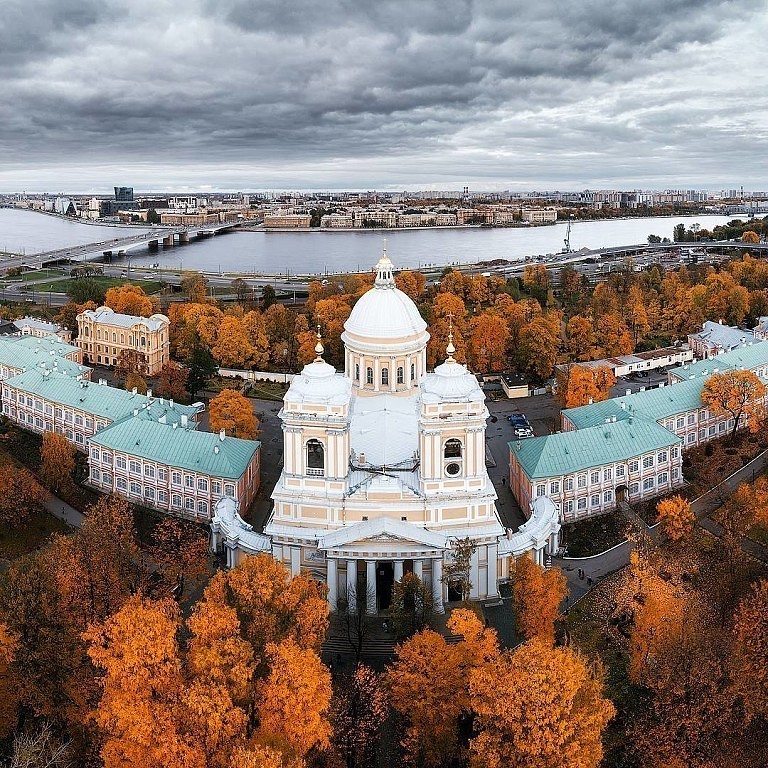 Александро-Невская лавра.
Вернуться к выбору тем→
Какой год в истории России был самым коротким и почему?
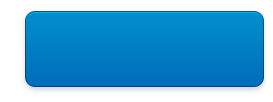 Узнать ответ
Самым коротким был 1699 год в связи с переходом на празднование нового года с 1 января 1700 года.
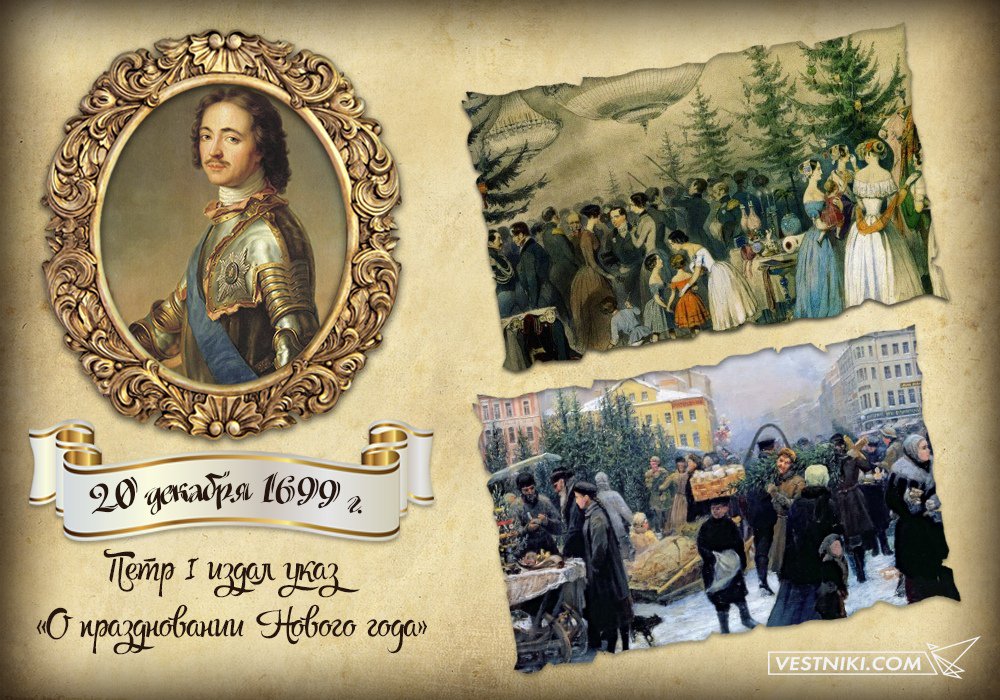 Вернуться к выбору тем→
В любое открытое окно, как известно, можно забраться как с одной, так и с другой стороны, независимо от того, куда оно выходит. Какое “окно” было устроено так, что, открытое на западную сторону, оно не давало возможности попасть в него с другой стороны, хотя находилось на уровне земли?
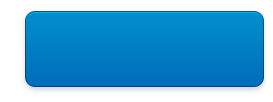 Узнать ответ
Санкт-Петербург – “окно в Европу” – был построен как крепость, охраняющая западные границы России.
Вернуться к выбору тем→
Этот монолит был найден на берегу залива. Понадобилось 400 работников, чтобы в течение нескольких месяцев вырубить его из скалы. Затем камень погрузили на огромную площадку и откатили к воде на медных шарах. После этого построили специальный плот, т.к. ни одно судно не могло взять такой груз на борт и отбуксировать камень к месту назначения. Куда был привезен камень?
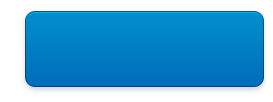 Узнать ответ
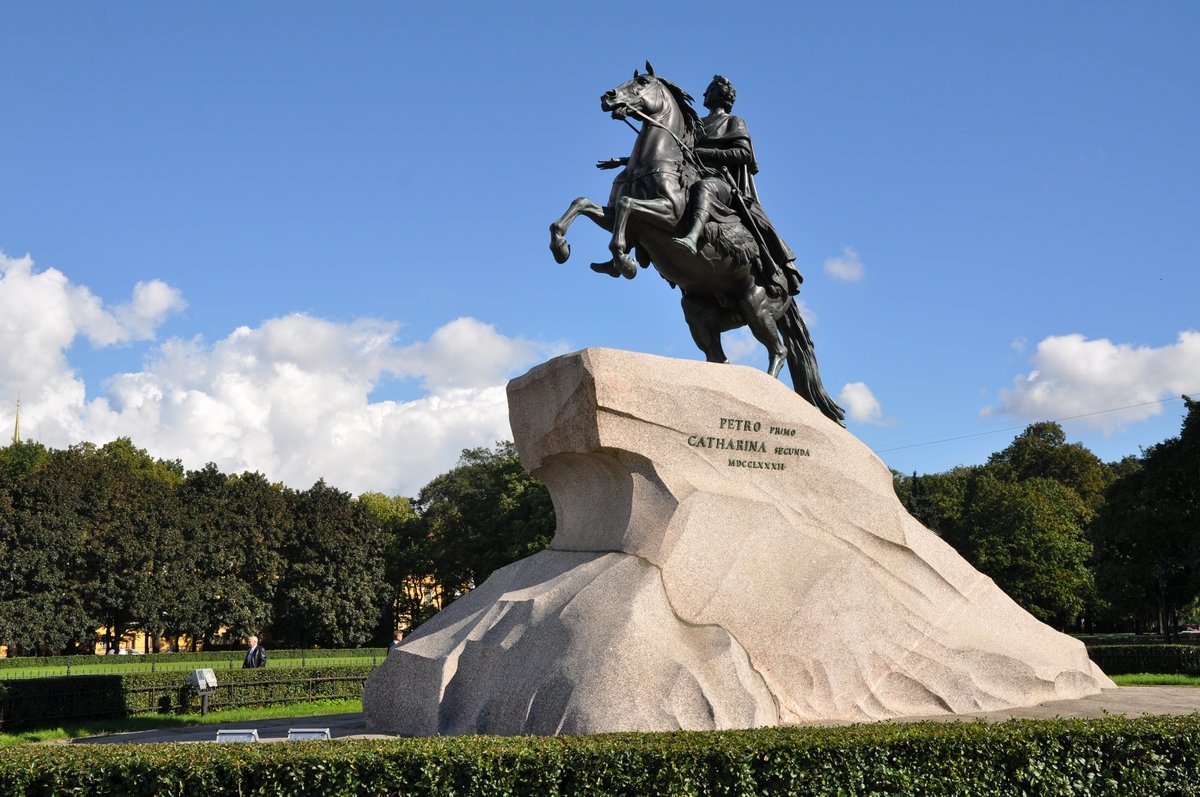 Огромный монолит был отбуксирован в Санкт – Петербург, чтобы стать постаментом для памятника Петру I работы скульптора Фальконе.
Вернуться к выбору тем→
Дорогие подарки Петра. 

Именно эти, очень “дорогостоящие” подарки любил дарить Петр I проворовавшимся вельможам.
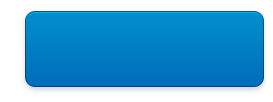 Узнать ответ
Корабли.Вельможи должны были содержать “подаренный” корабль.
Вернуться к выбору тем→